Діти малюють свої права
Плахотнюк Назар 7-Г
Хохрина Єлизавета 7-Г
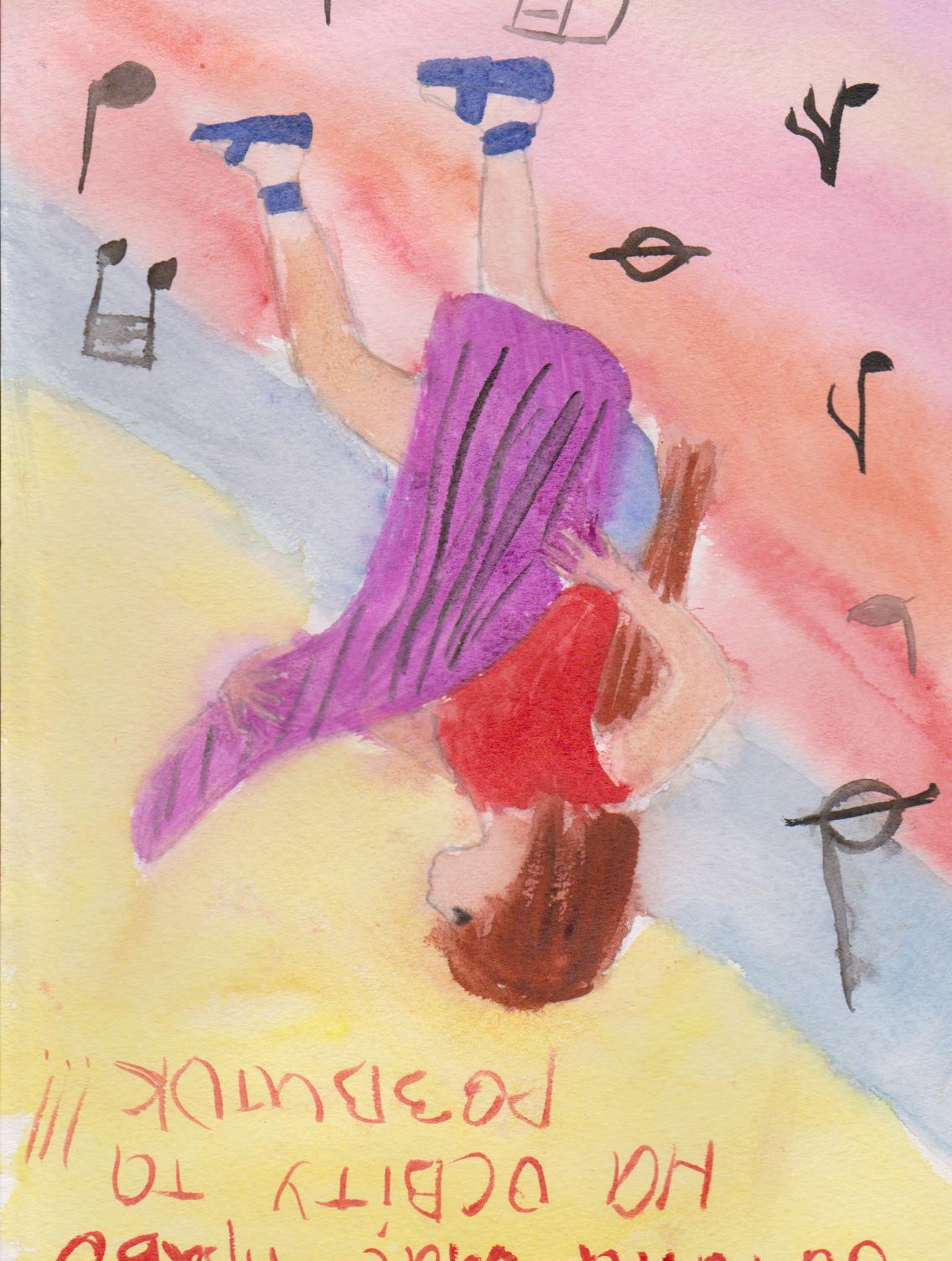 Білик Валерія  7-Г
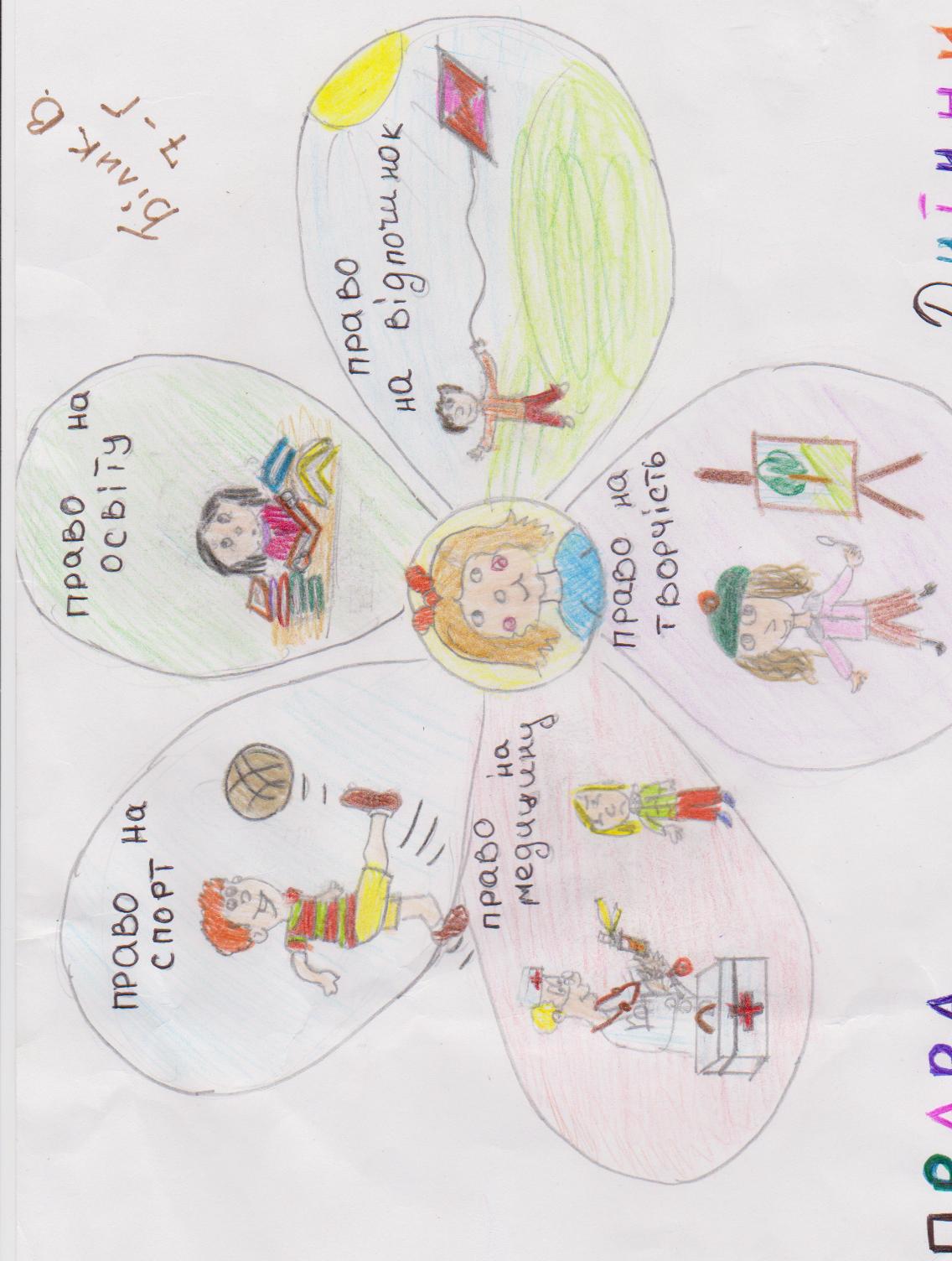 Процепко Олексій 7-Г